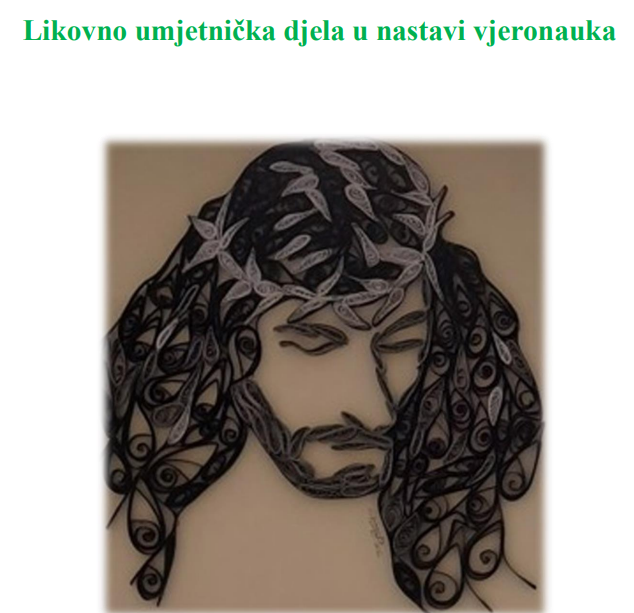 Likovno umjetnička djela u nastavi vjeronauka
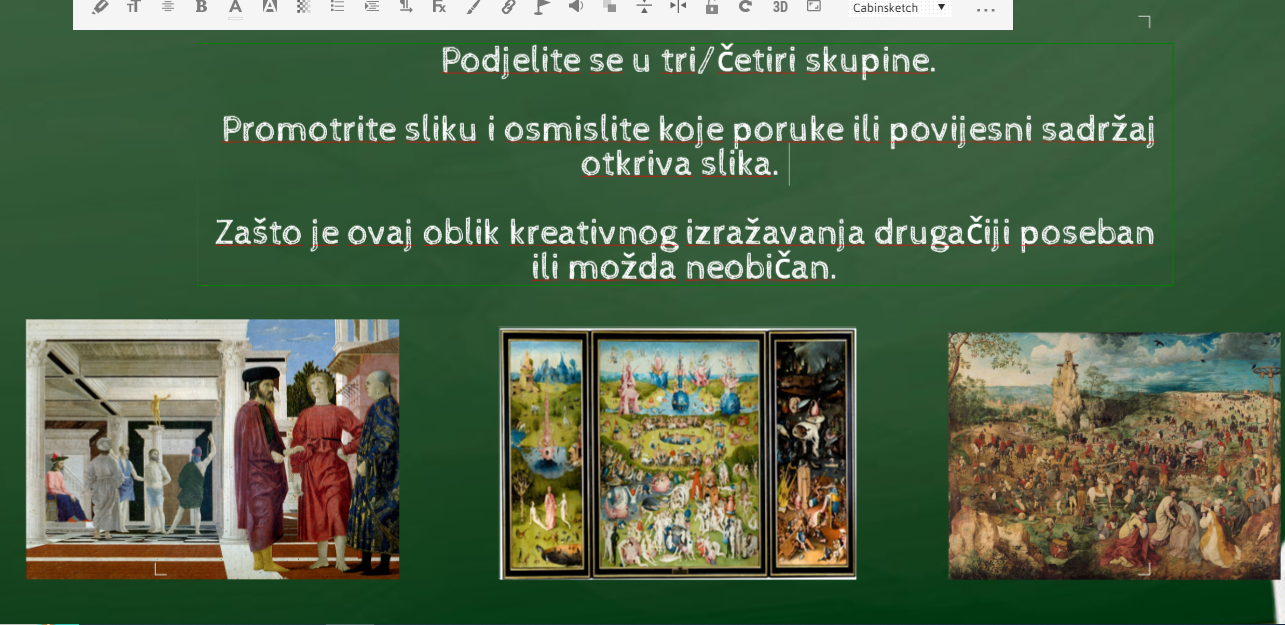 Likovno umjetnička djela u nastavi vjeronauka
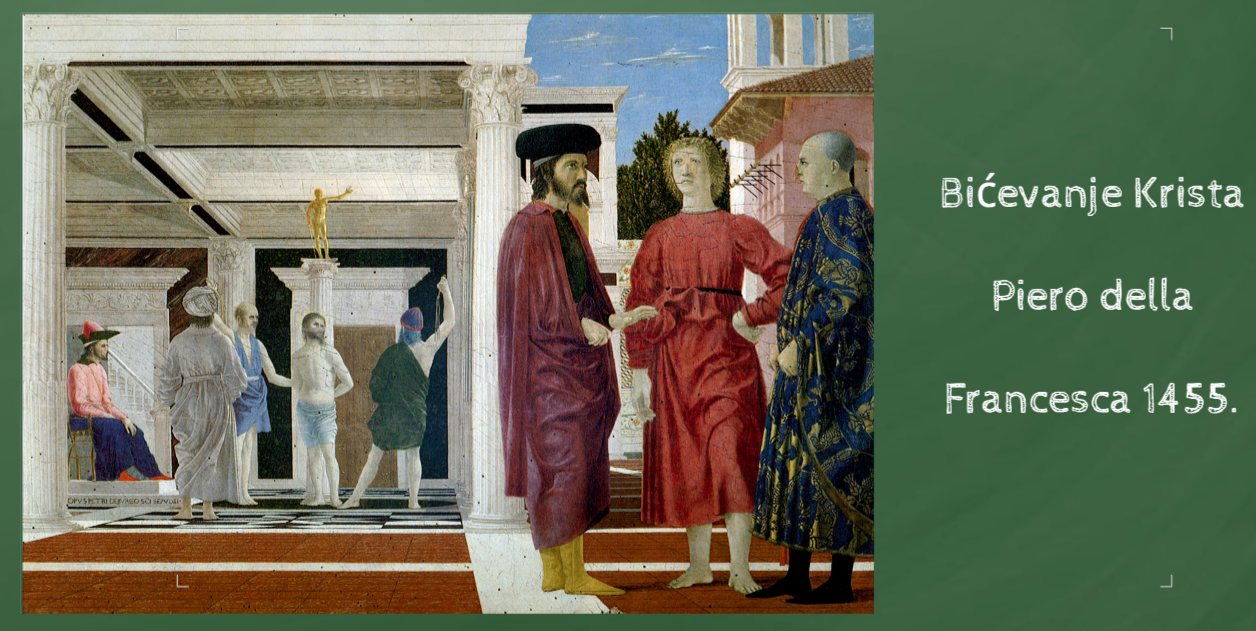 Likovno umjetnička djela u nastavi vjeronauka
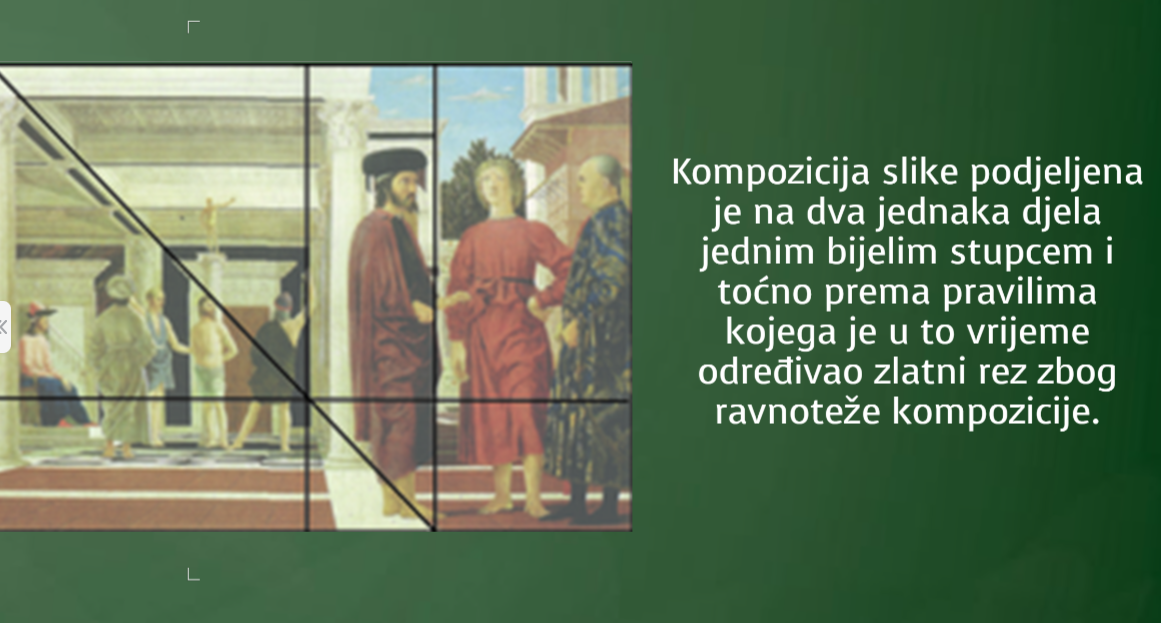 Likovno umjetnička djela u nastavi vjeronauka
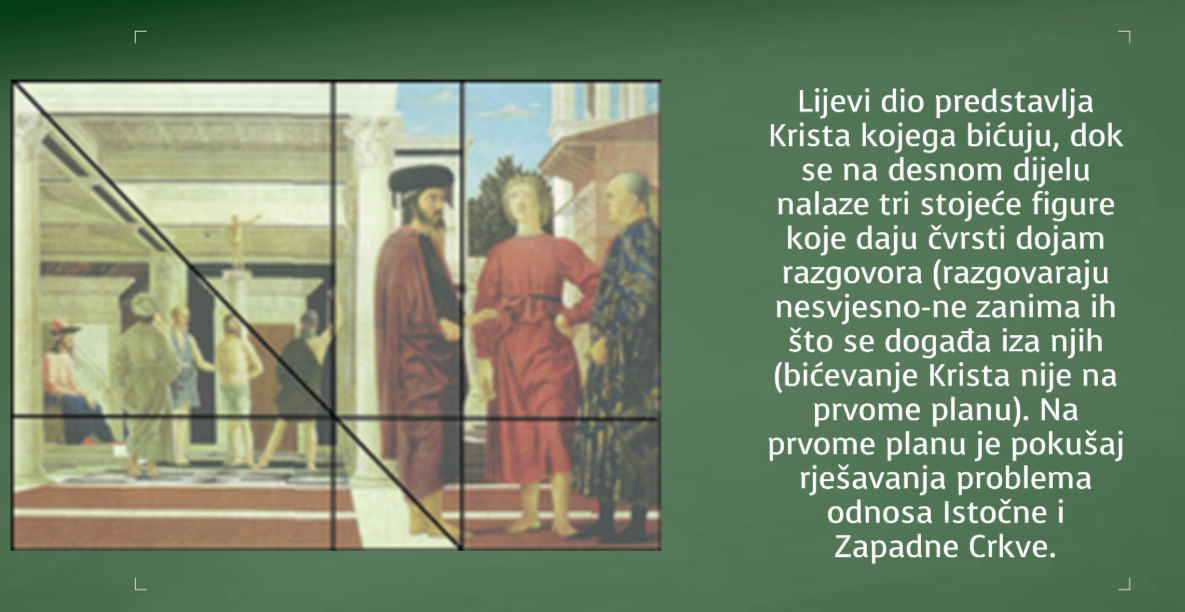 Likovno umjetnička djela u nastavi vjeronauka
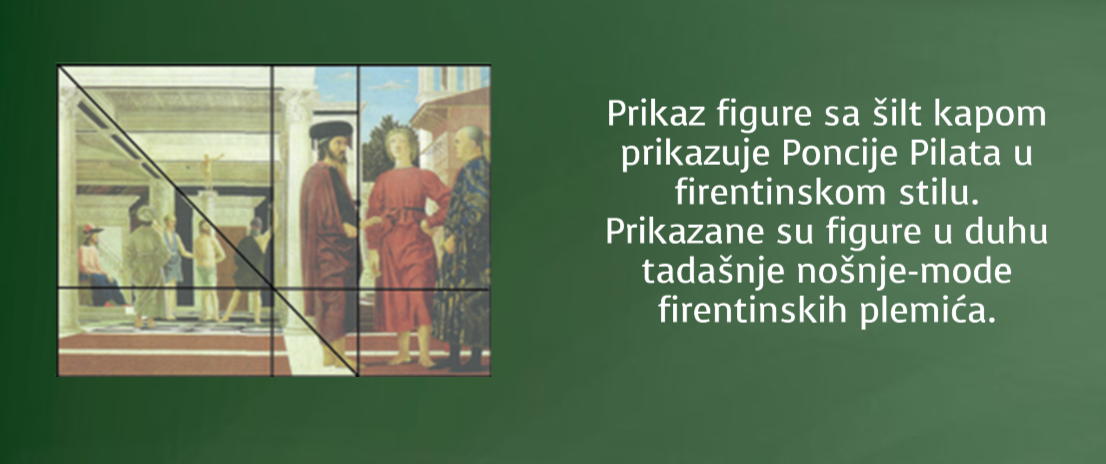 Likovno umjetnička djela u nastavi vjeronauka
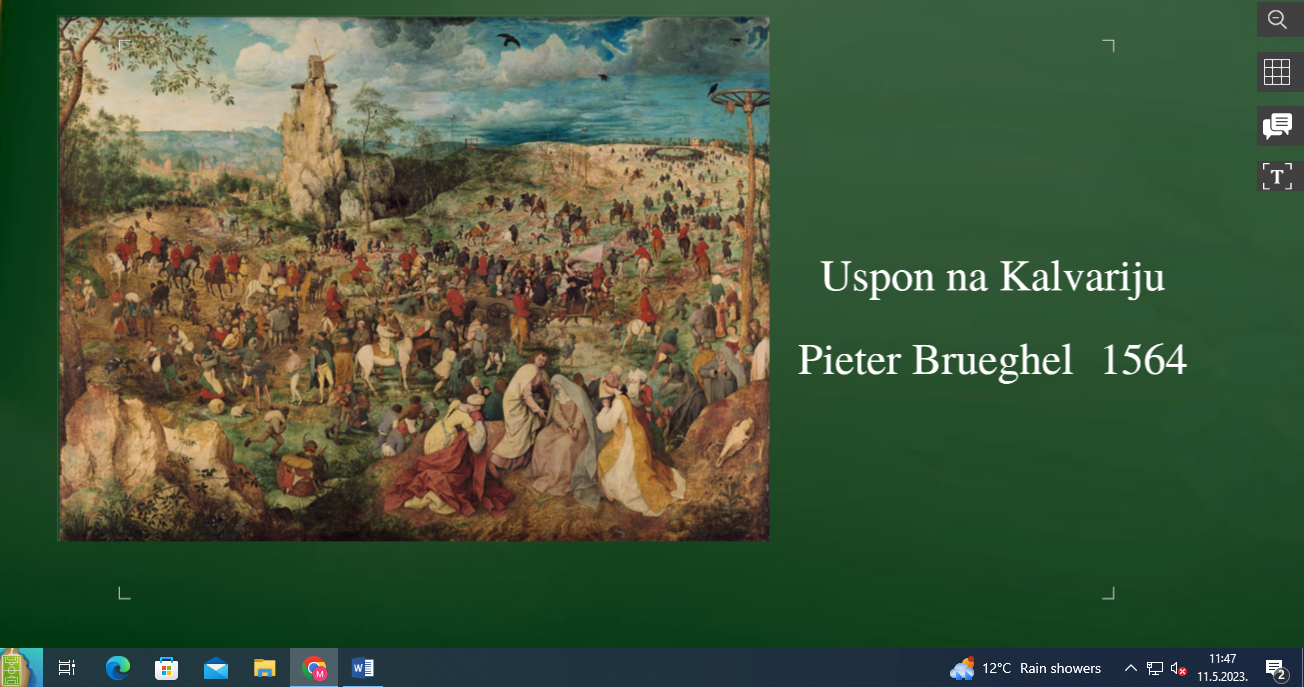 Likovno umjetnička djela u nastavi vjeronauka
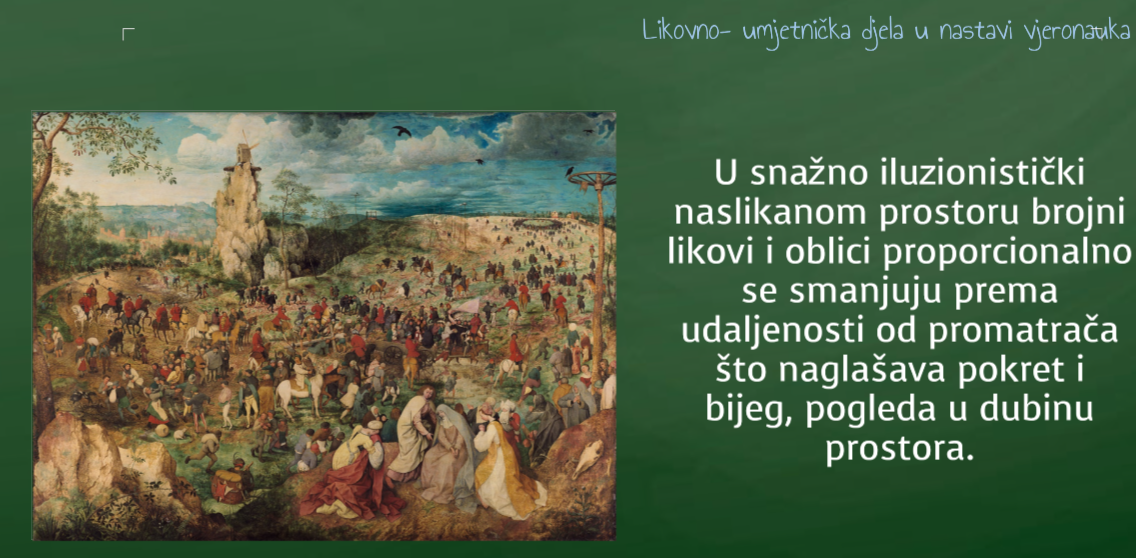 Likovno umjetnička djela u nastavi vjeronauka
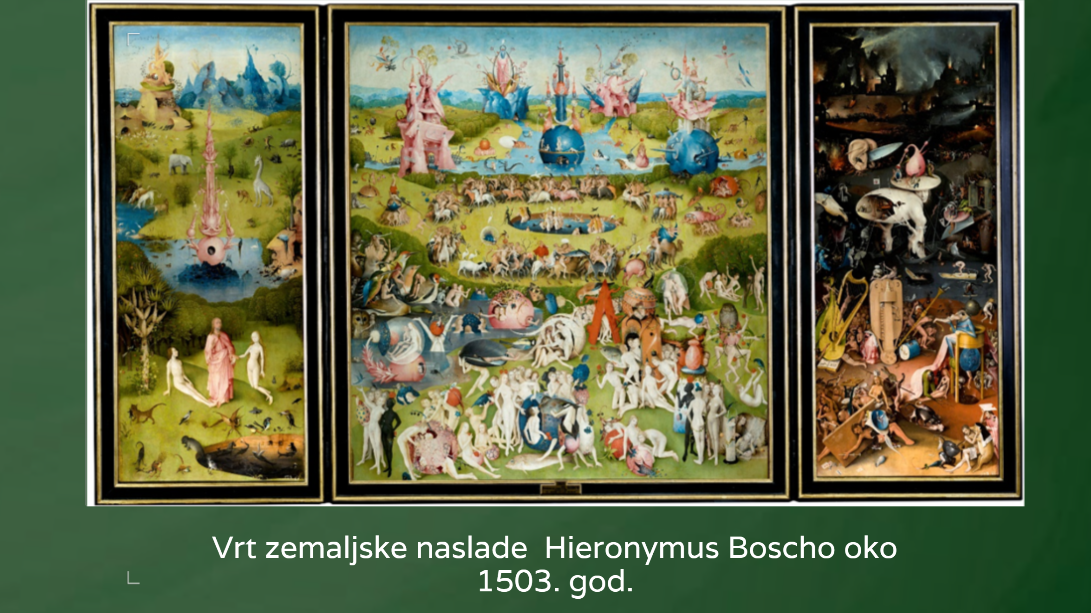 Likovno umjetnička djela u nastavi vjeronauka
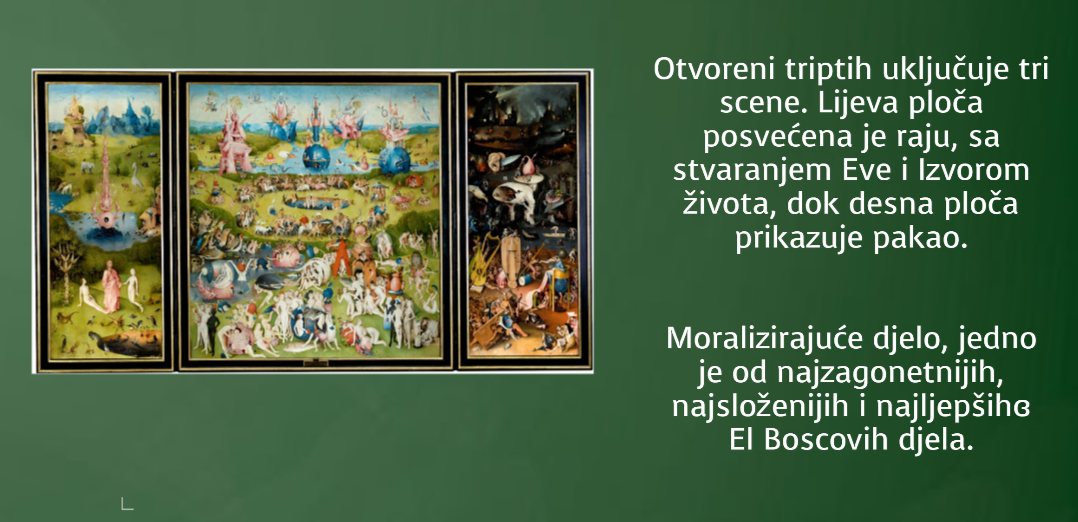 Likovno umjetnička djela u nastavi vjeronauka
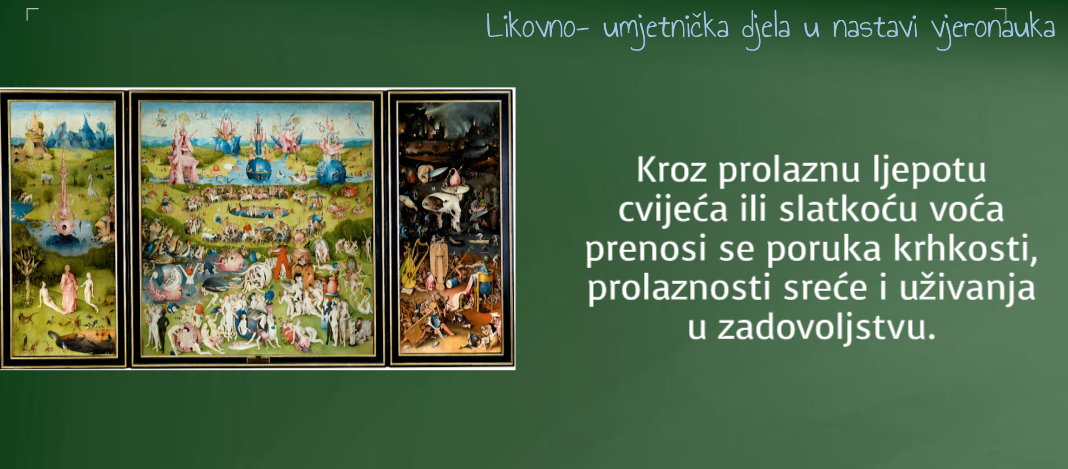 Likovno umjetnička djela u nastavi vjeronauka
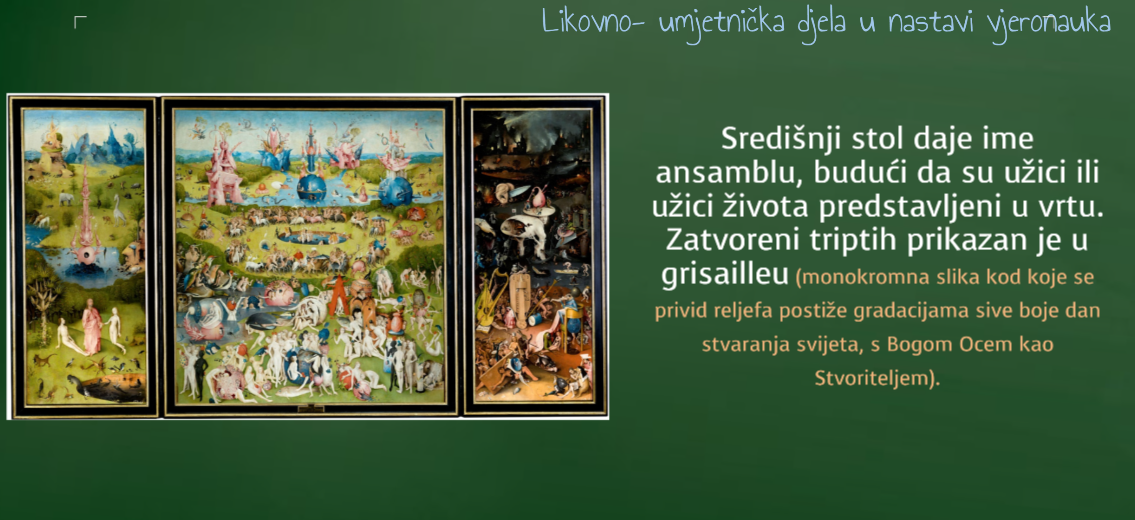 Likovno umjetnička djela u nastavi vjeronauka
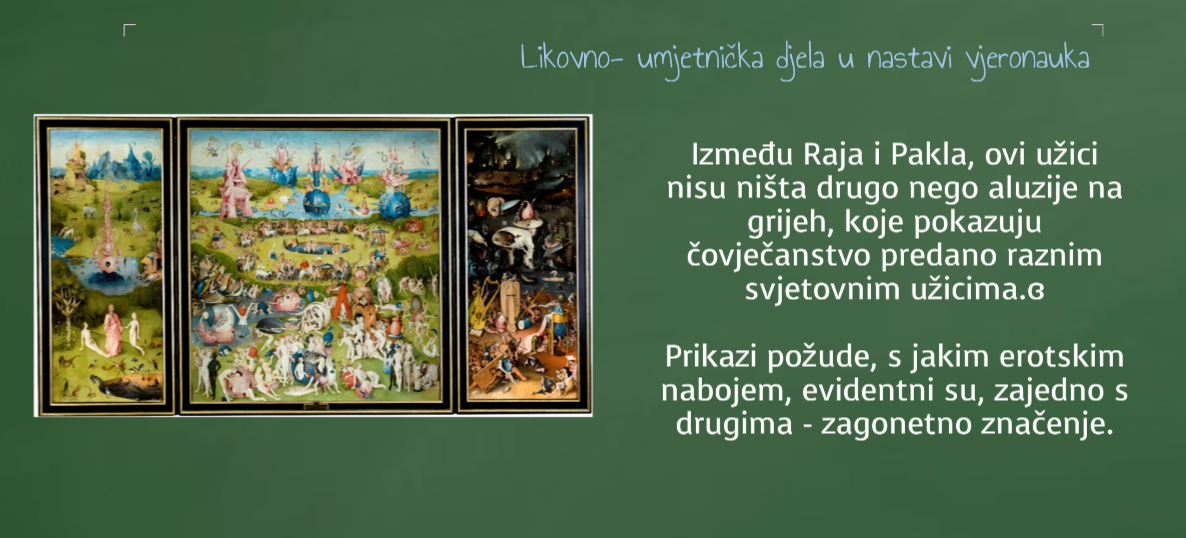 Likovno umjetnička djela u nastavi vjeronauka
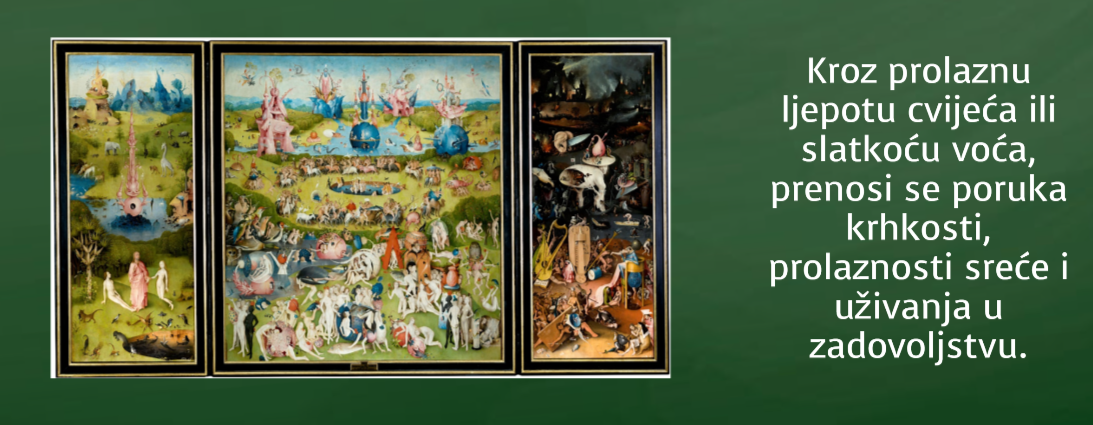 Likovno umjetnička djela u nastavi vjeronauka
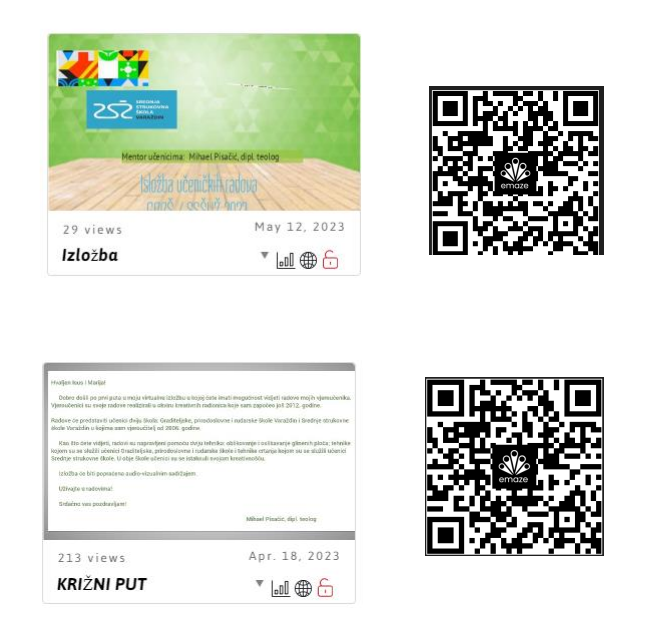 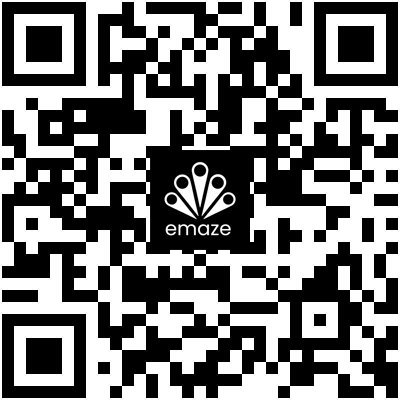 Likovno umjetnička djela u nastavi vjeronauka
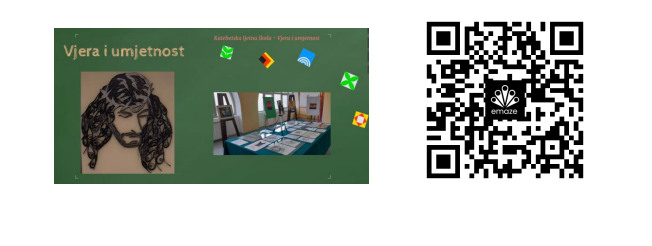 Likovno umjetnička djela u nastavi vjeronauka
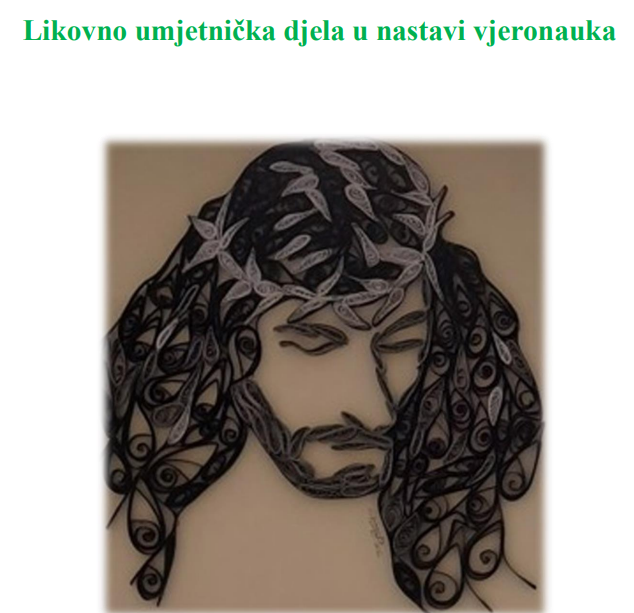 Pripremio: Mihael Pisačić, dipl. teolog